Religious Experience
Summary
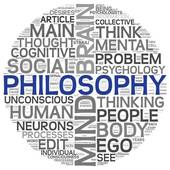 Focus of the lesson…

What should I know about religious experiences?
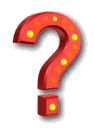 To begin…

Check the contents list on the front of your booklets; Note down one thing you have learnt                                   about each of these headings.
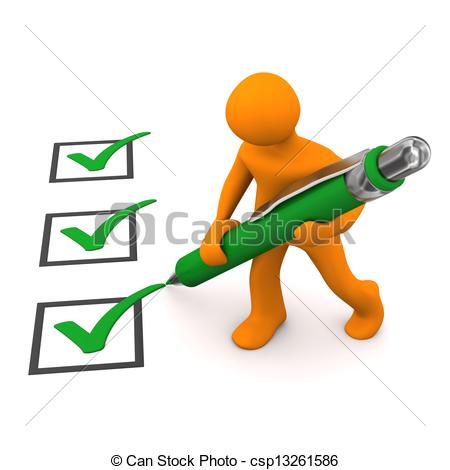 Religious Experience Summary
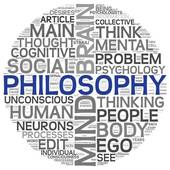 Contents:

What are religious experiences?

Types of religious experience.

Verification of religious experience.

Can religious experiences prove that God exists?

William James on religious experience.

Other philosophers’ views on religious experience.

Freud and Marx on religious experience.

Arguments for and against religious experience as proof of the existence of God.
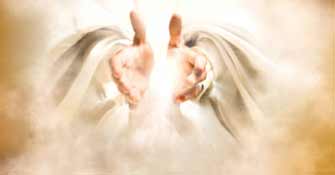 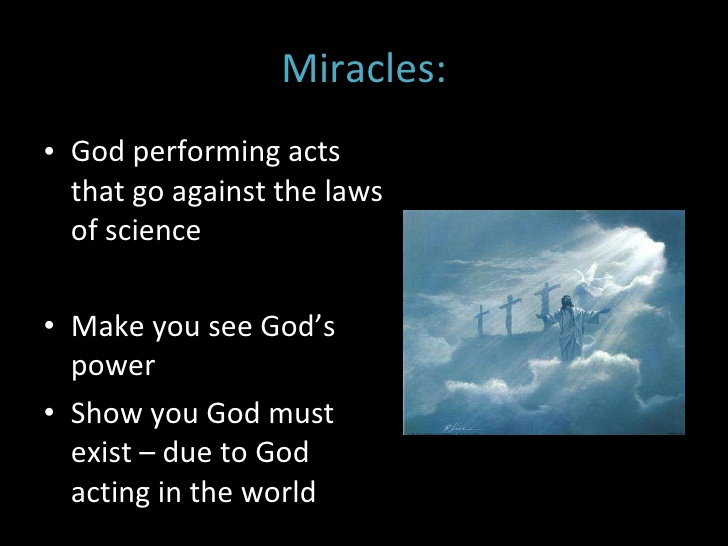 Religious Experience Summary
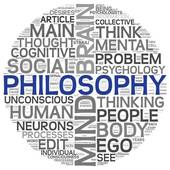 Revision…

Create a revision document on religious experiences.

Use the contents headings as subheadings. 

You can prepare your revision guide in any way you like – leaflet; power point, video etc.
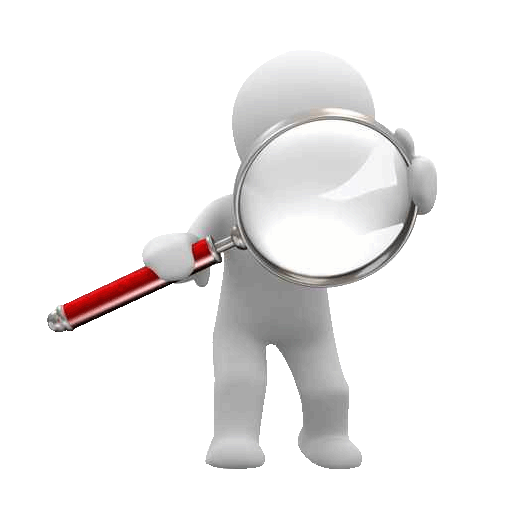 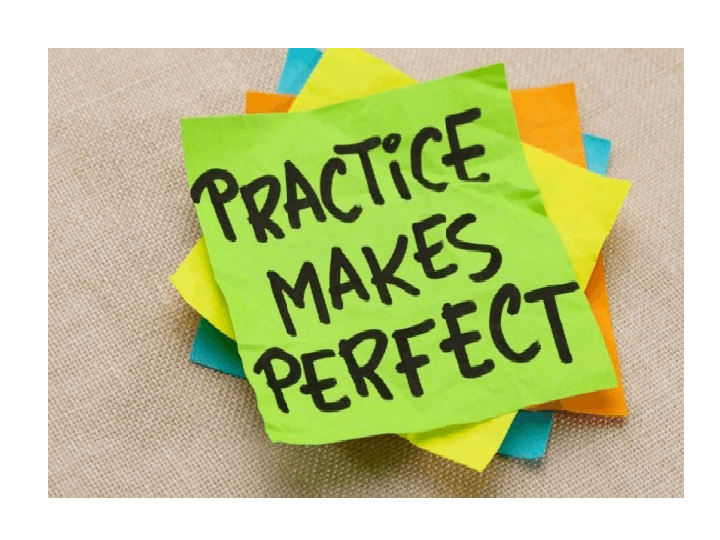 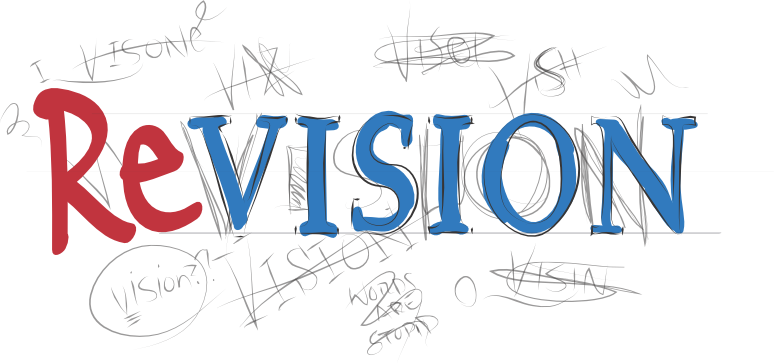 Religious Experience Summary
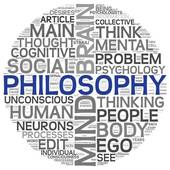 Exam Question…
Analyse the success of religious experiences as proof of God’s existence. (20 marks - 5 marks AO1, 15 marks AO2 )
The focus of this essay is to suggest how far religious experiences can ‘prove’ God’s existence. 

You need to refer to what different philosophers have said

Different types of religious experience

Use examples to ‘prove’ your points.
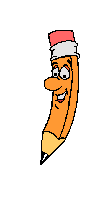 Religious Experience Essay
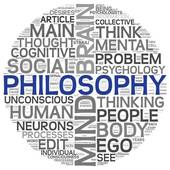 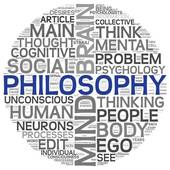 Introduction
Individual
(nature of these could mean unverifiable)
Group
(nature of these could mean more believable)
Examples
(Toronto Blessing;
Pentecost)
Examples
(St Teresa;
Muhammad)
Use quotations where appropriate
Make sure your points clearly refer to the question
Individual & Group
(Lourdes, St Bernadette + Miracles)
Philosophers for
(James; Swinburne; Otto; Persinger)
Types
(conversion; revelation; mediated) +examples
Evaluate/ Conclusion
(based on your evidence sum up how effective REs are at proving God’s existence)
Philosophers against
(Freud; Dawkins)
Results
(life-changing, positive etc) +examples